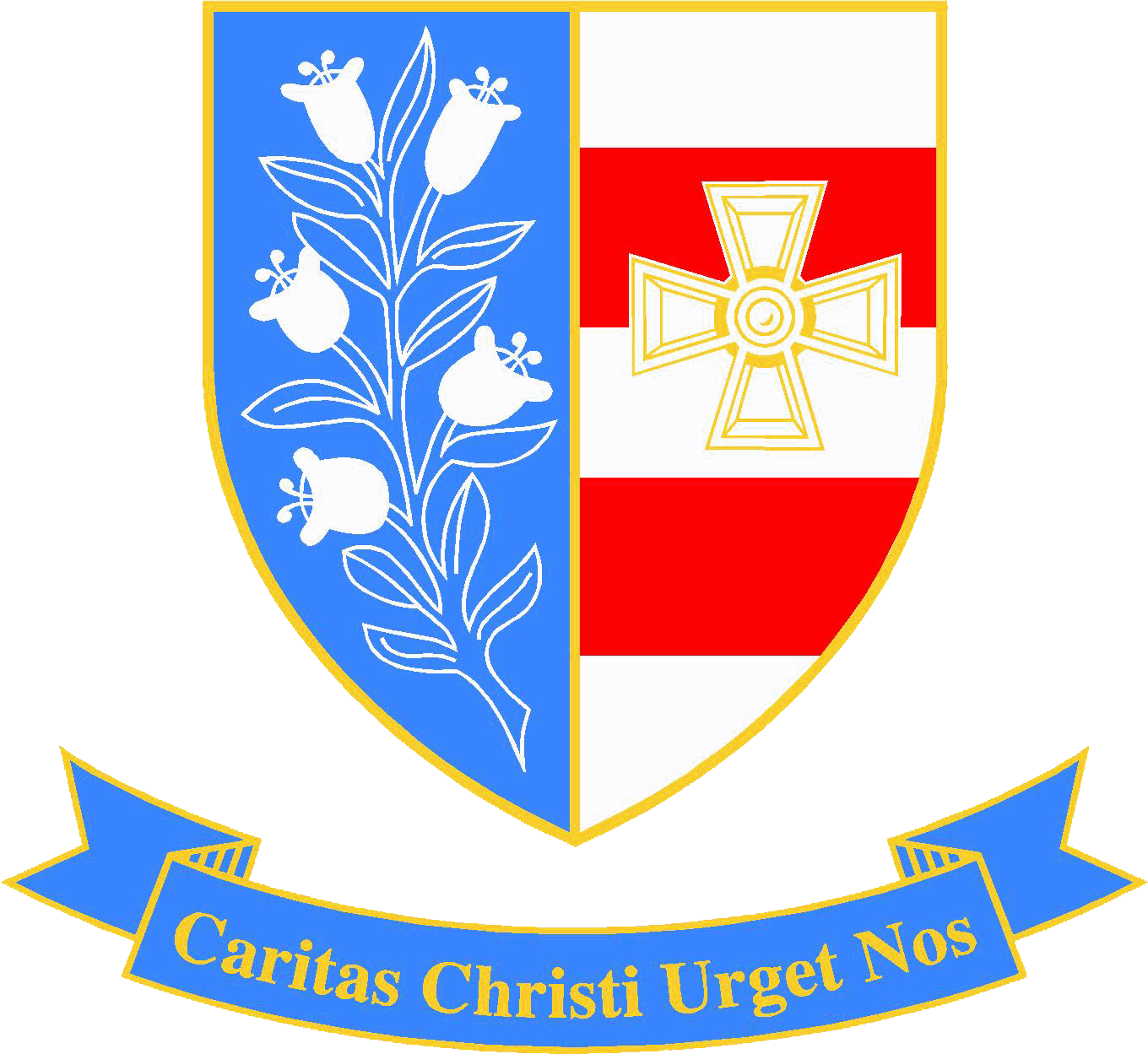 Year 10 Higher Scheme of Learning
MODULE 3
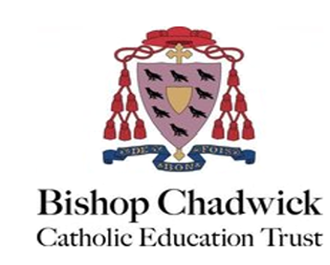 Vector notation
Circle theorems, equations & graphs
Functions & transforming graphs
Bespoke revision
Complex trigonometry
Statistics
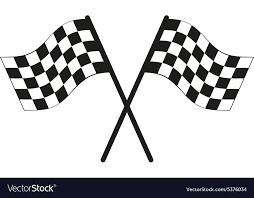 Year
11
GCSE EXAMS
Similarity & congruence
Functions & further algebra
Construction & loci
Proportion & graphs
Constructions & bearings
Averages
Perimeter, area & volume
Angles & Transformations
Probability & diagrams
Graphs
Year
10
Proportion & compound measures
Fractions & percentages
Equations, quadratics & Inequalities
Pythagoras & Trigonometry
Sequences
Data handling
Fractions & percentages
Handling data & measures of location
Angles in parallel lines, lines & polygons
Sequences & Indices
Algebra: including substitution & brackets
Year
9
Area of trapezia & circles; Line symmetry & reflections
Number; including index laws
Standard form & number sense
Brackets, equations & inequalities
Working in Cartesian plane
Sets & probability
Proof
Multiplicative reasoning
Ratio & proportion
Year
8
Representing data, tables & probability
Ratio & scale
Multiplying & dividing fractions
Prime numbers
Fraction arithmetic
Geometric reasoning
Fractions, decimals & percentages
Use and understand algebraic notation
Place value and ordering, including decimals
Fraction & % of amounts
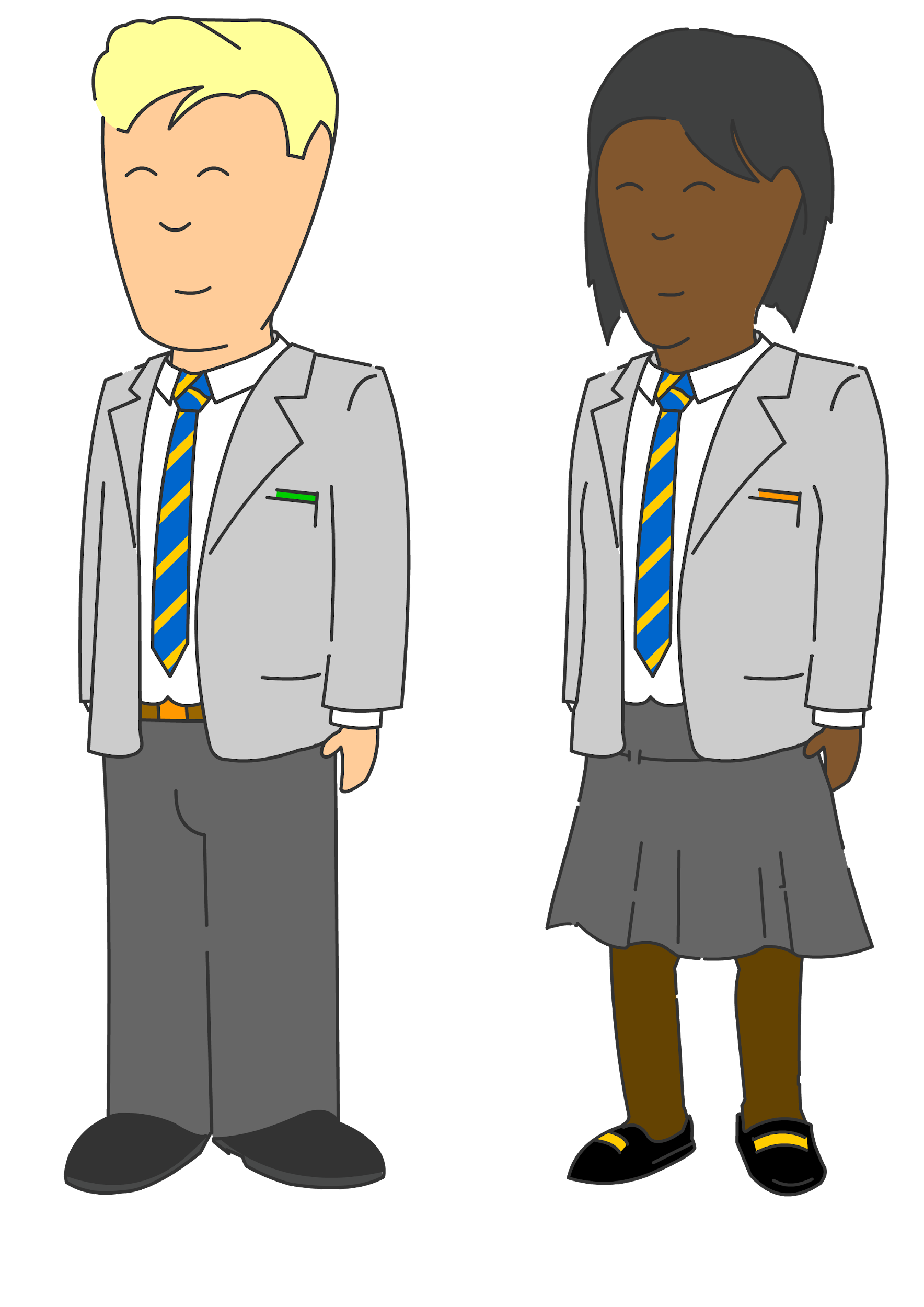 Operations with  equations & directed numbers
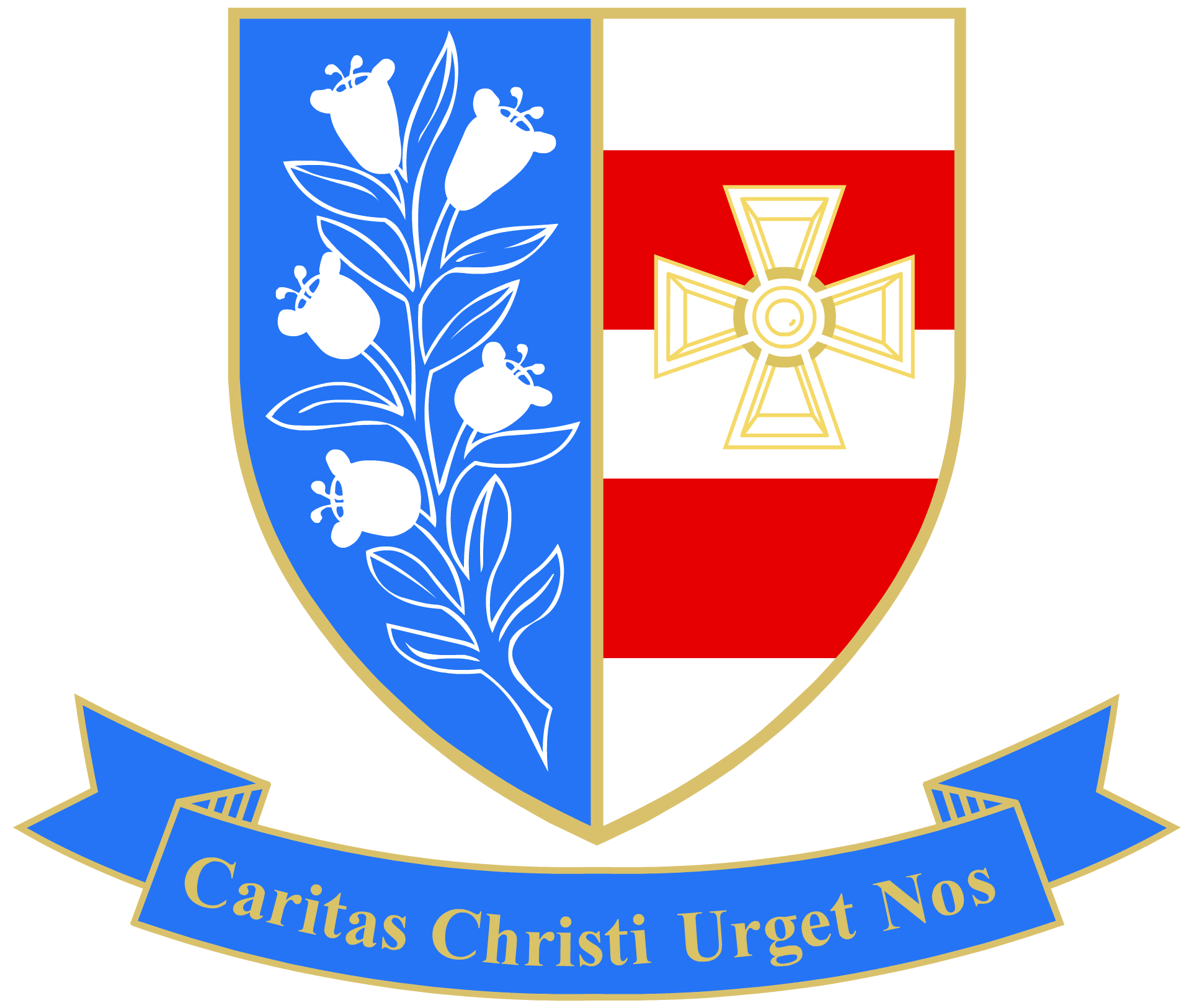 Year
7
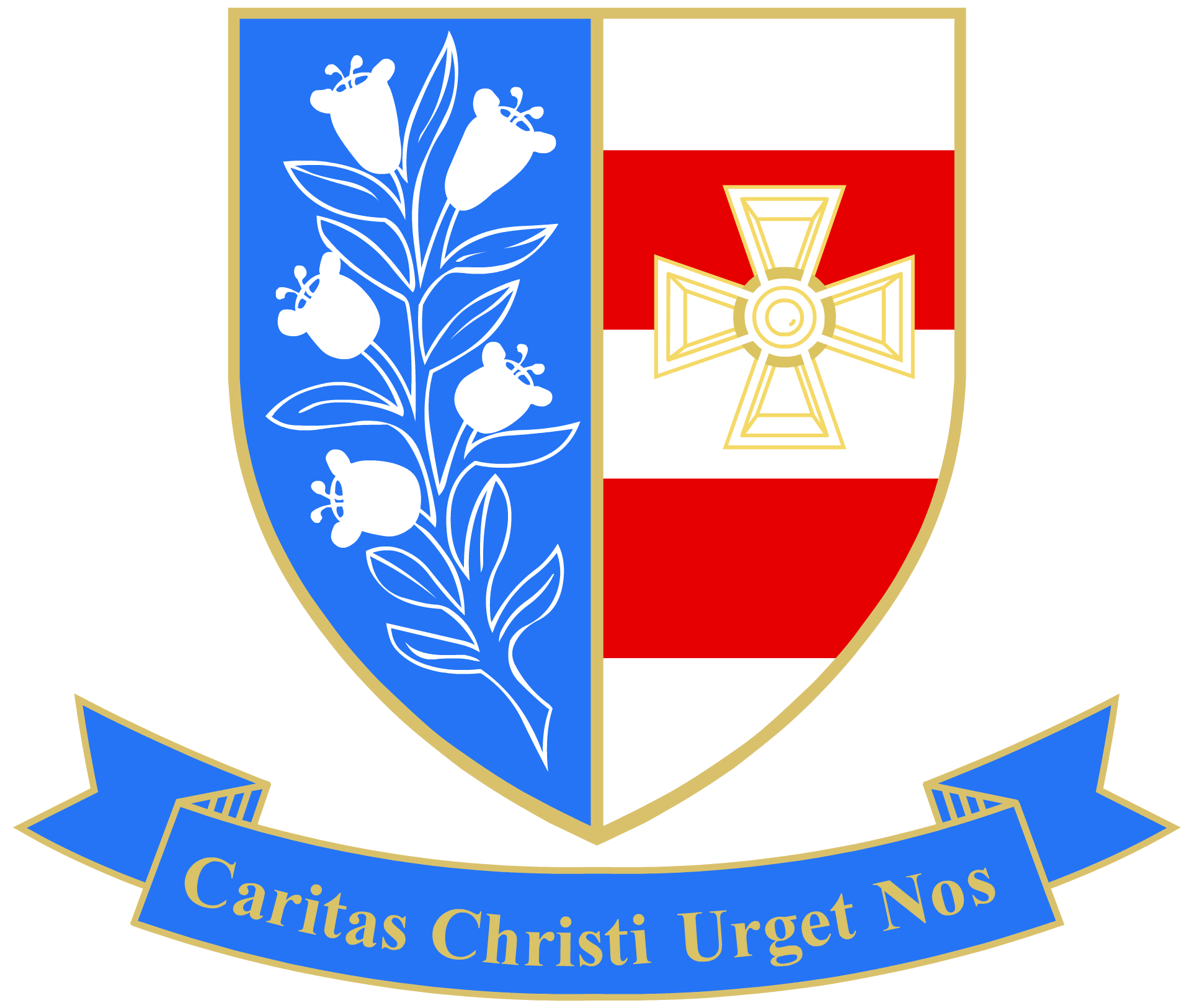 Equality & Equivalence - solving equations
Problem solving with four main operations
Extend/Higher 2021/22 (includes Y11 bounce back)
Sequences
This is what your child will be taught as part of the GCSE higher course in Year 10 in their MATHS lessons.
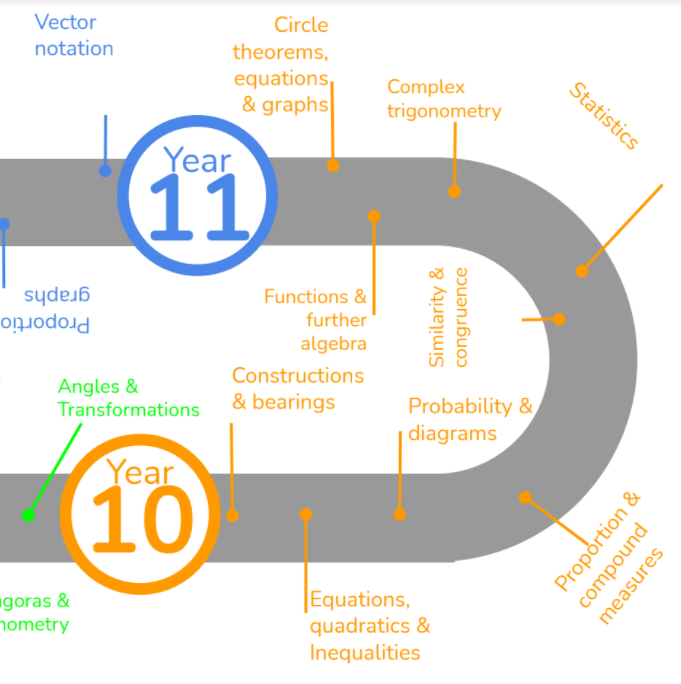 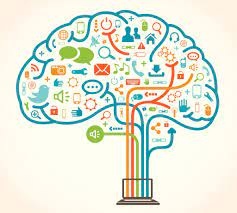 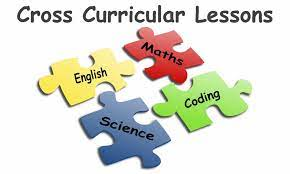 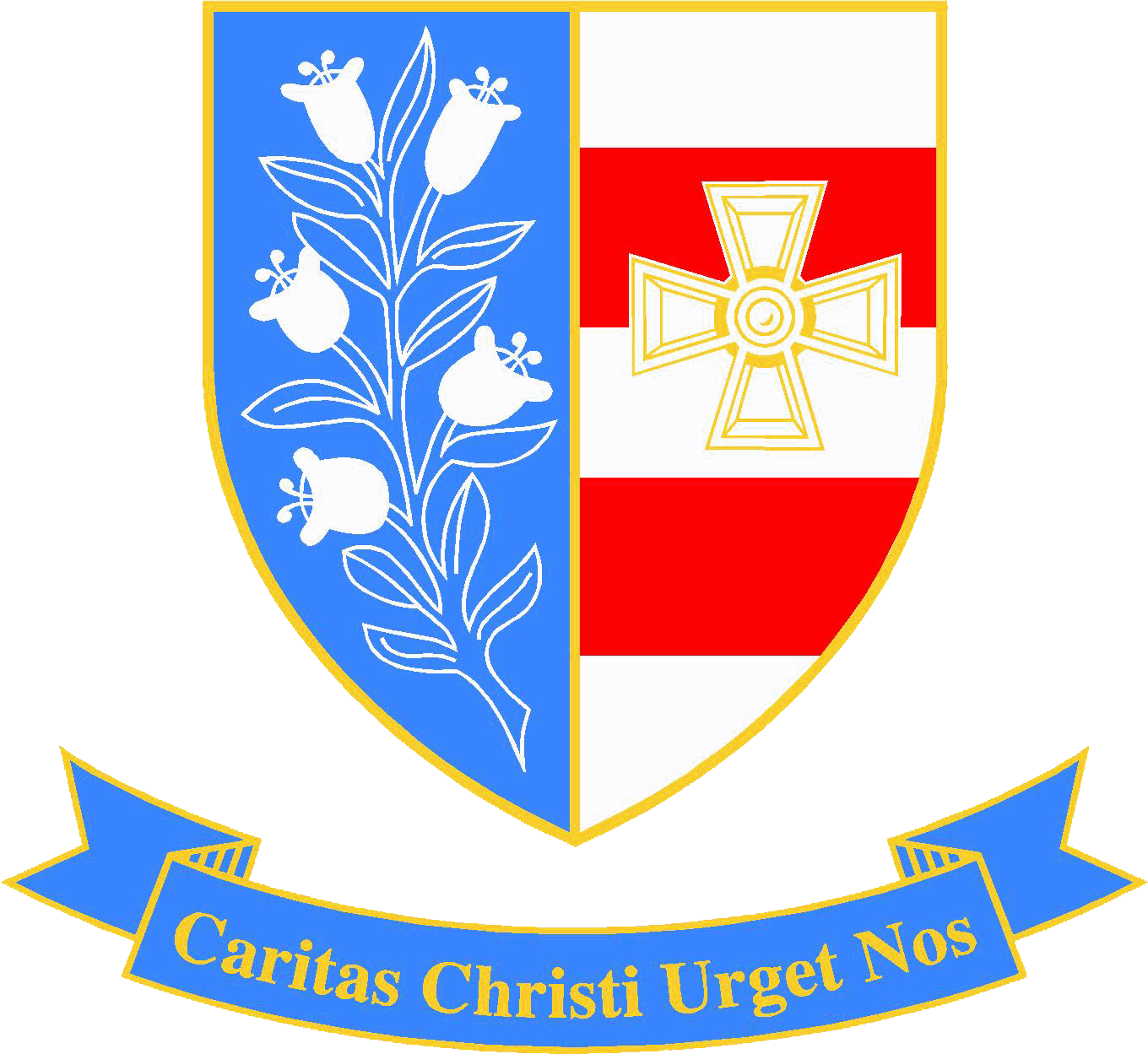 They will have also have specific lessons linked to other subjects and a diet of retrieval built into their lessons.
[Speaker Notes: MEntion cross curricular and retrieval lessons]
In Year 10 Module 3 your child will undergo their first set of GCSE mock exams as well as work experience.  They will also study the following two large topics:
- Revision & feedback for mocks- Functions- Further algebra- Circle Theorems- Quadratic graphs
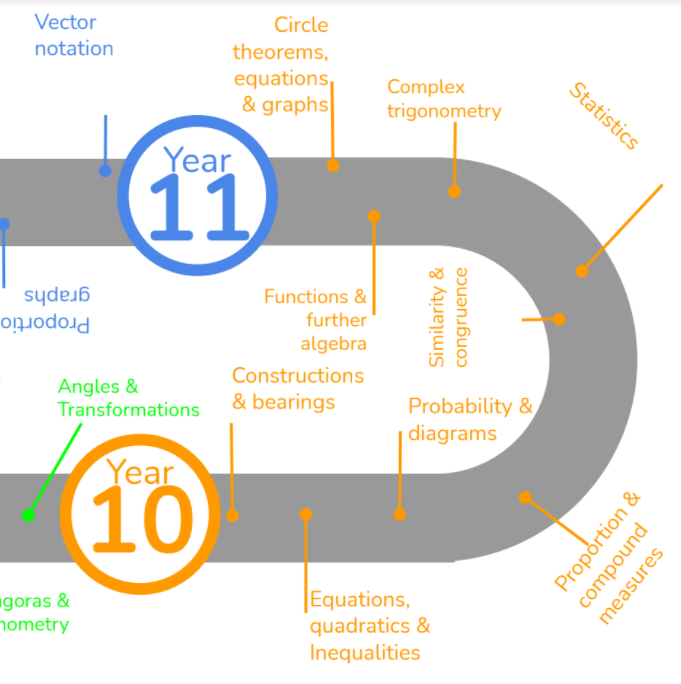 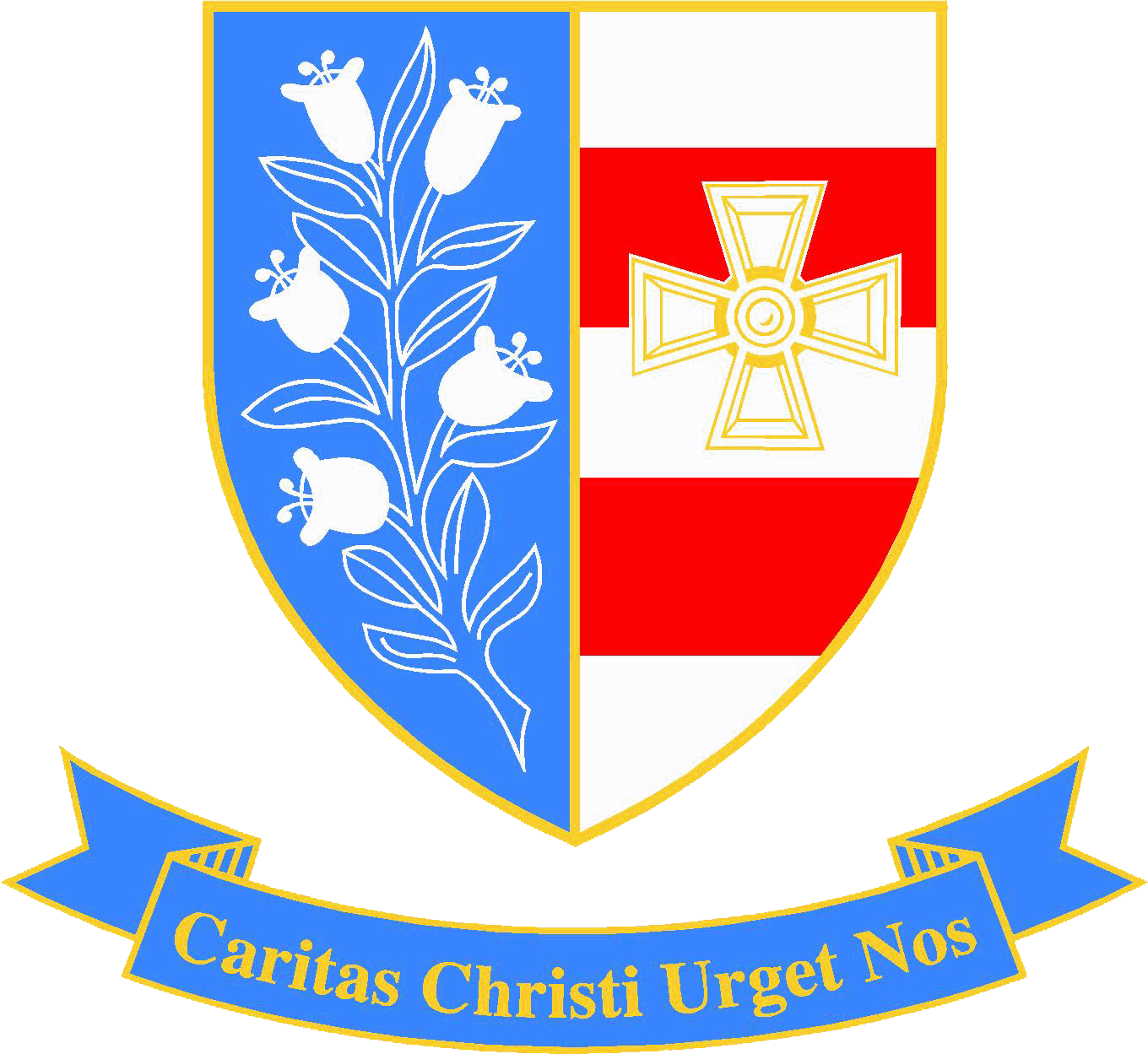 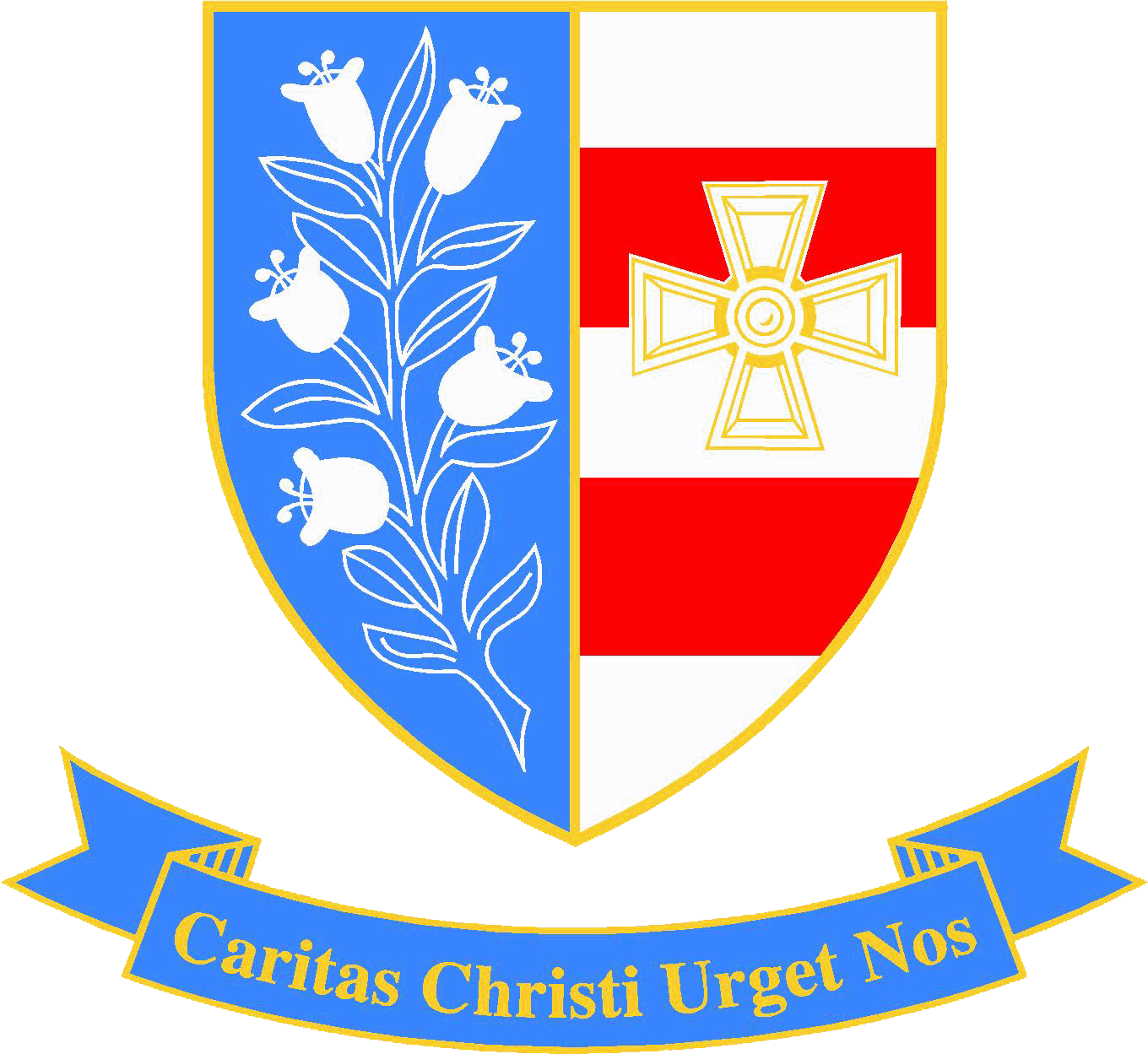 Revision for Mocks
Pupils have been given a 4 week revision plan to support their preparation for the mock exams,  There are 4 revision tasks per week on Hegarty Maths.

In maths pupils will sit 2 papers – non calculator (1hr) and a calculator paper (1hr).
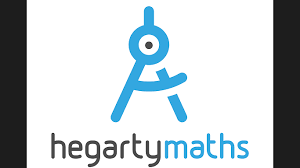 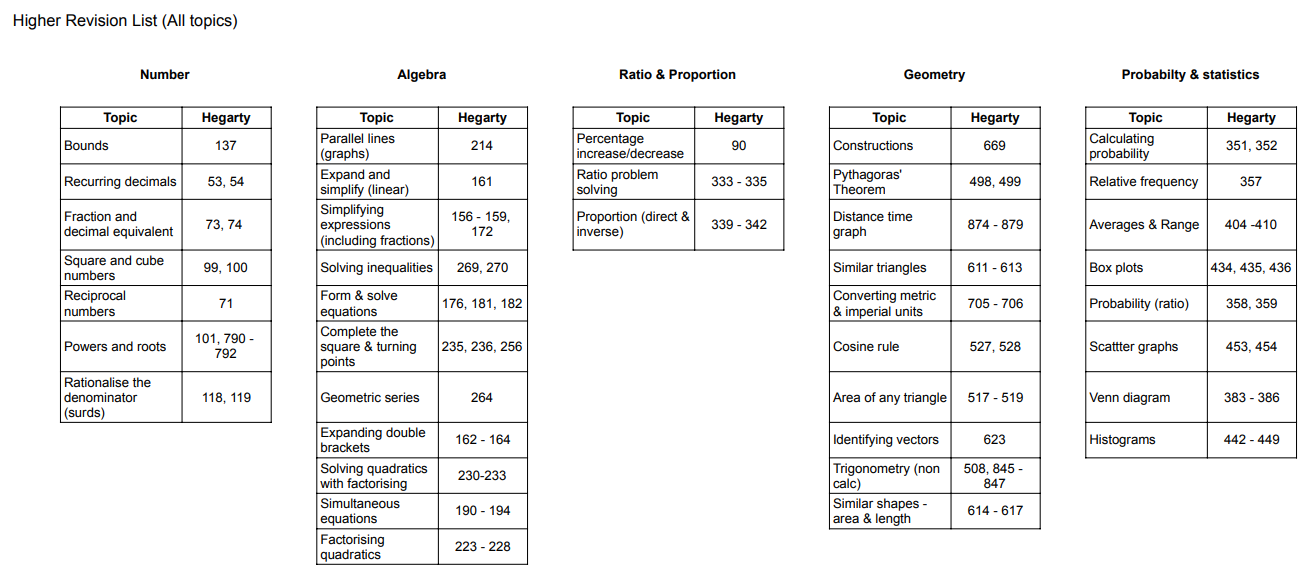 Other useful websites:
Corbett Maths
Onmaths
Maths Genie
BBC Bitesize
MathsMadeEasy
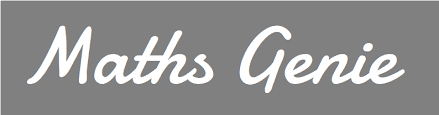 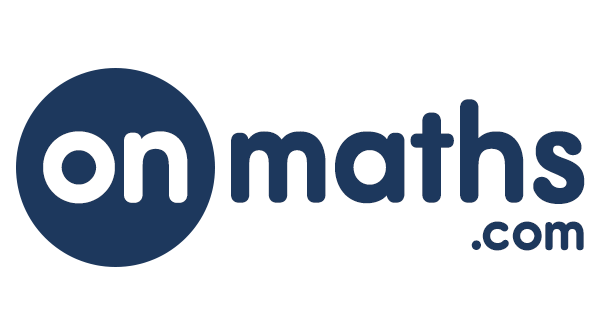 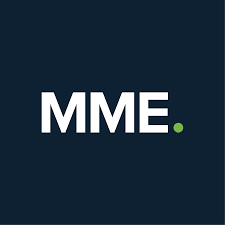 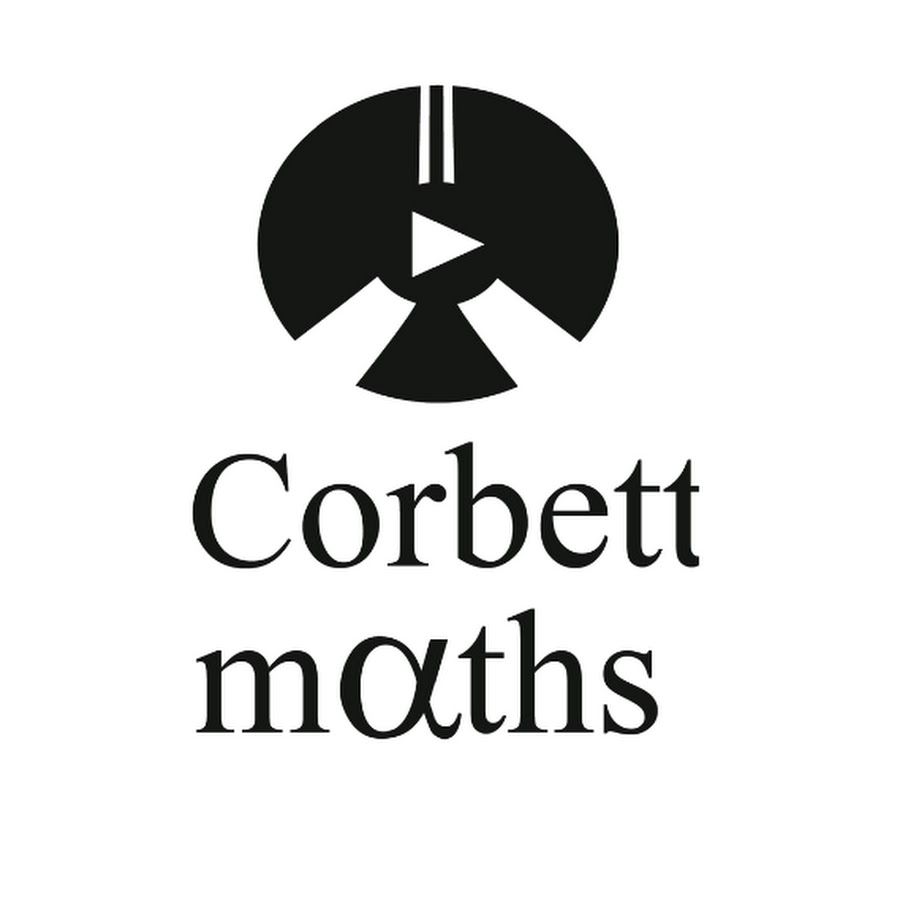 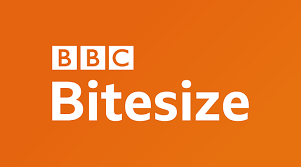 These are the common formulae that pupils need to learn.
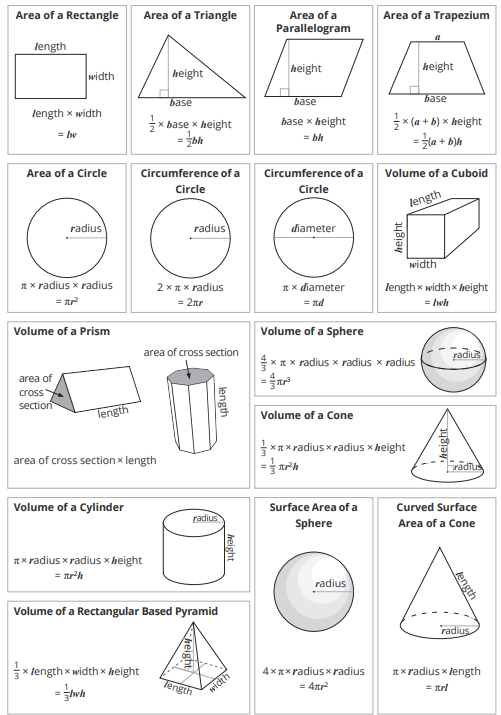 These are the common formulae that pupils need to learn.
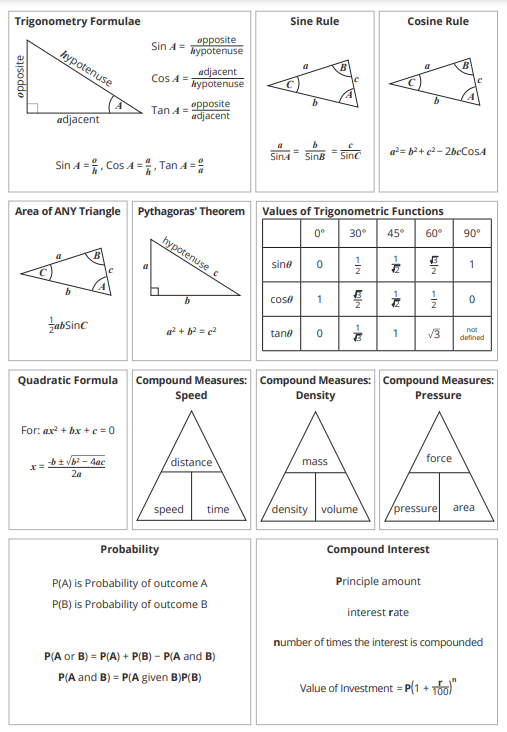 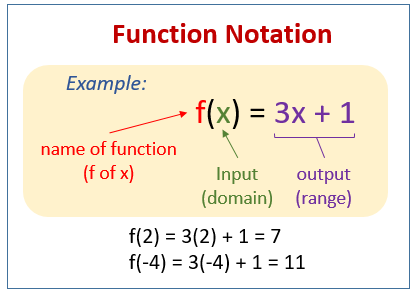 Functions
In this Unit students will learn
How to use function notation
To find and use composite and inverse functions
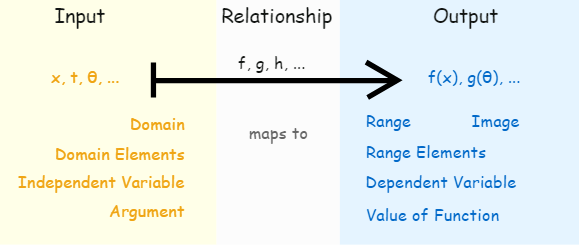 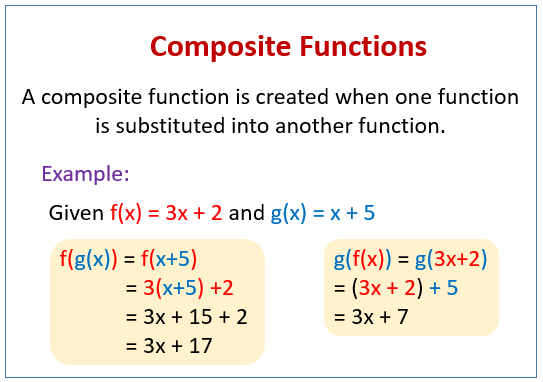 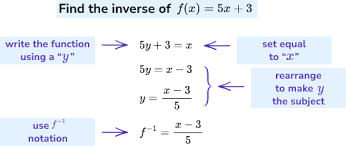 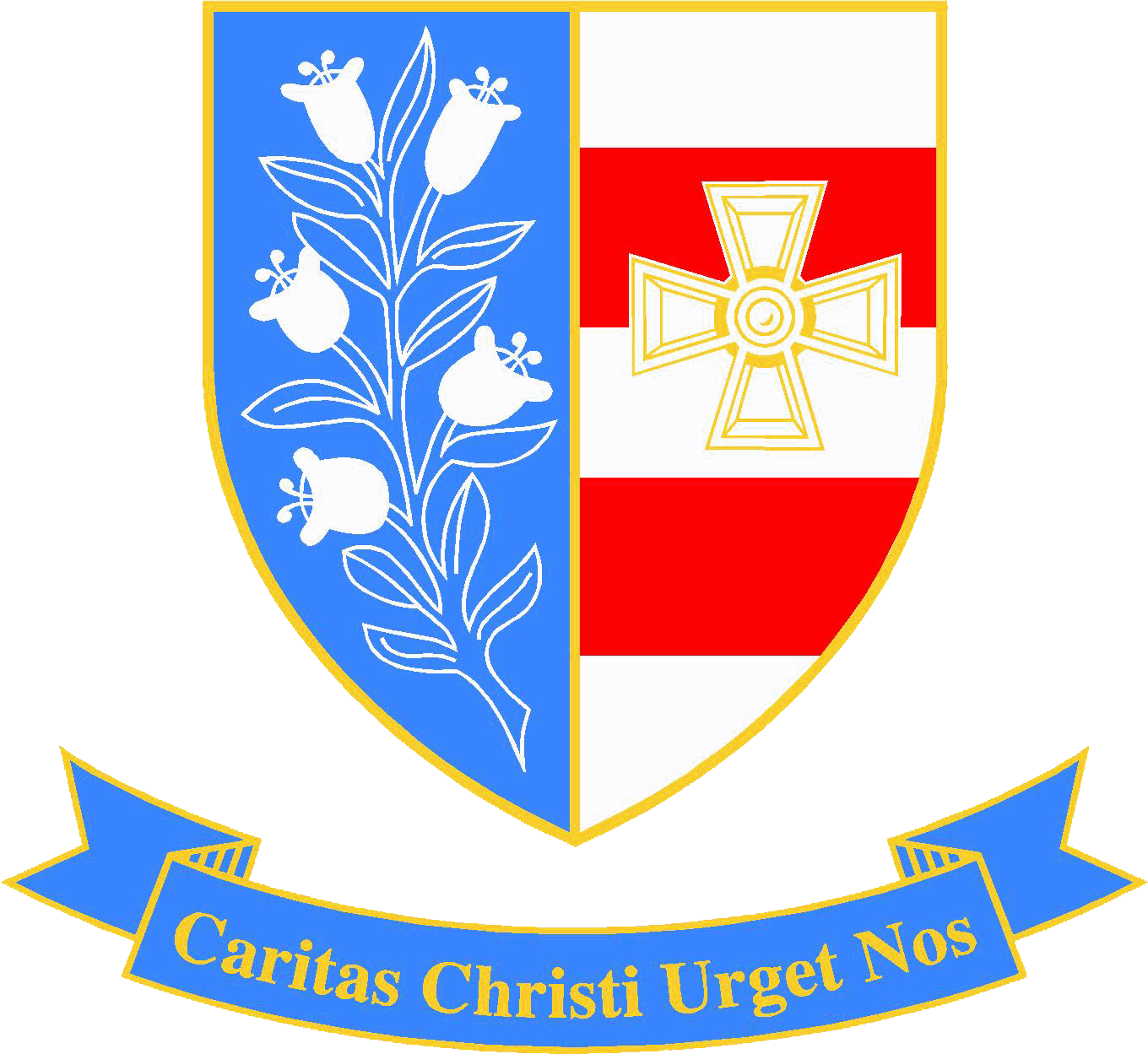 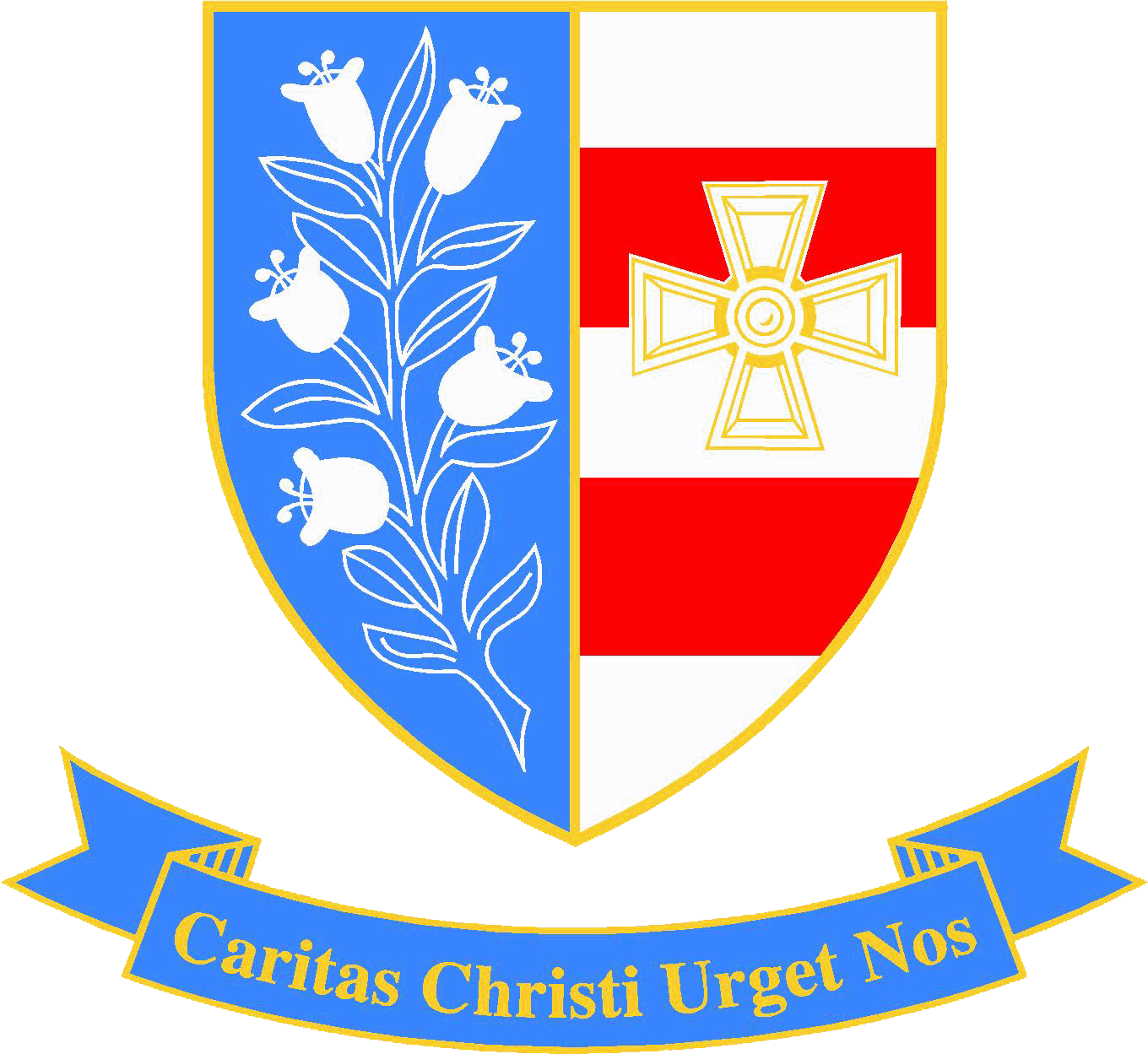 Further algebra
In this unit your child will study:
How to rearrange formulae
Simplify algebraic fractions
Solve equations with algebraic fractions
Use iteration
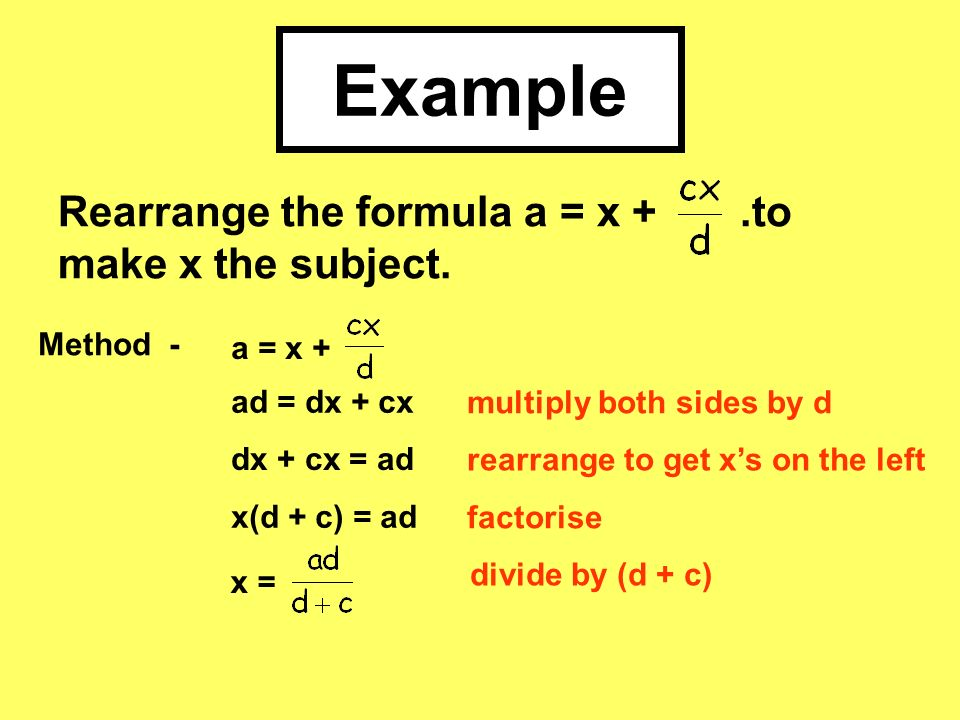 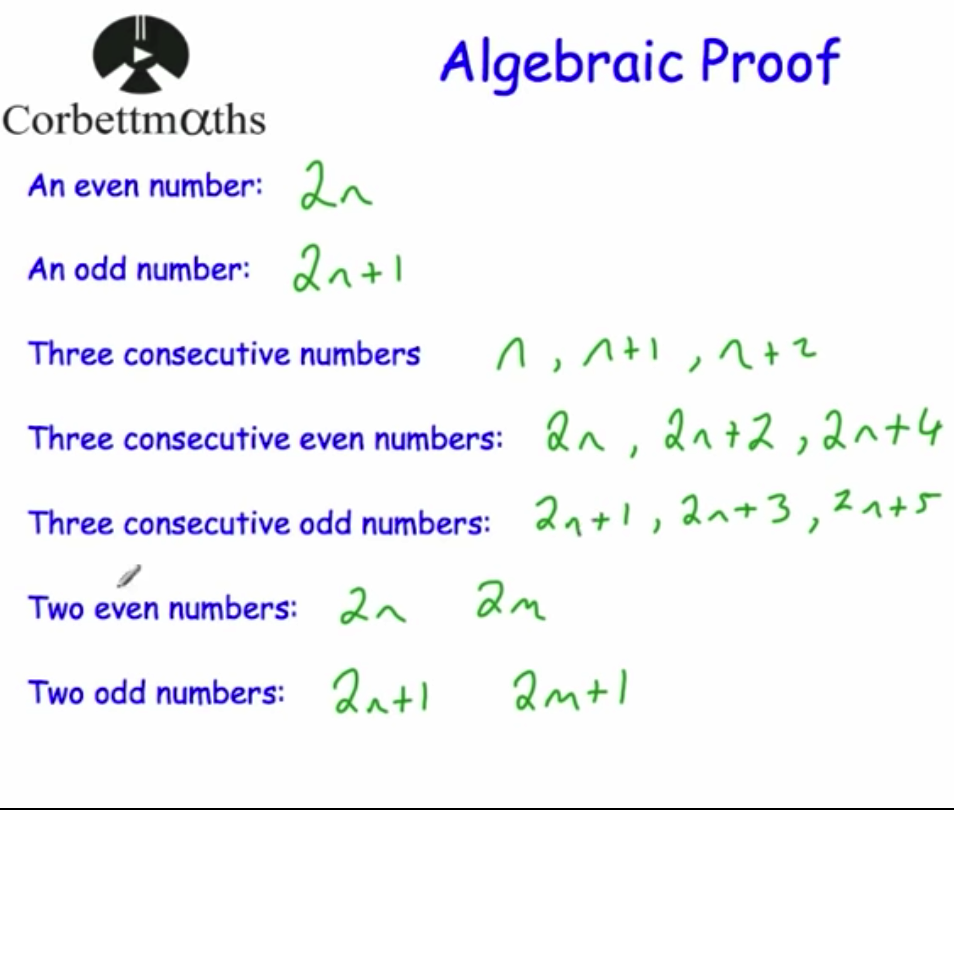 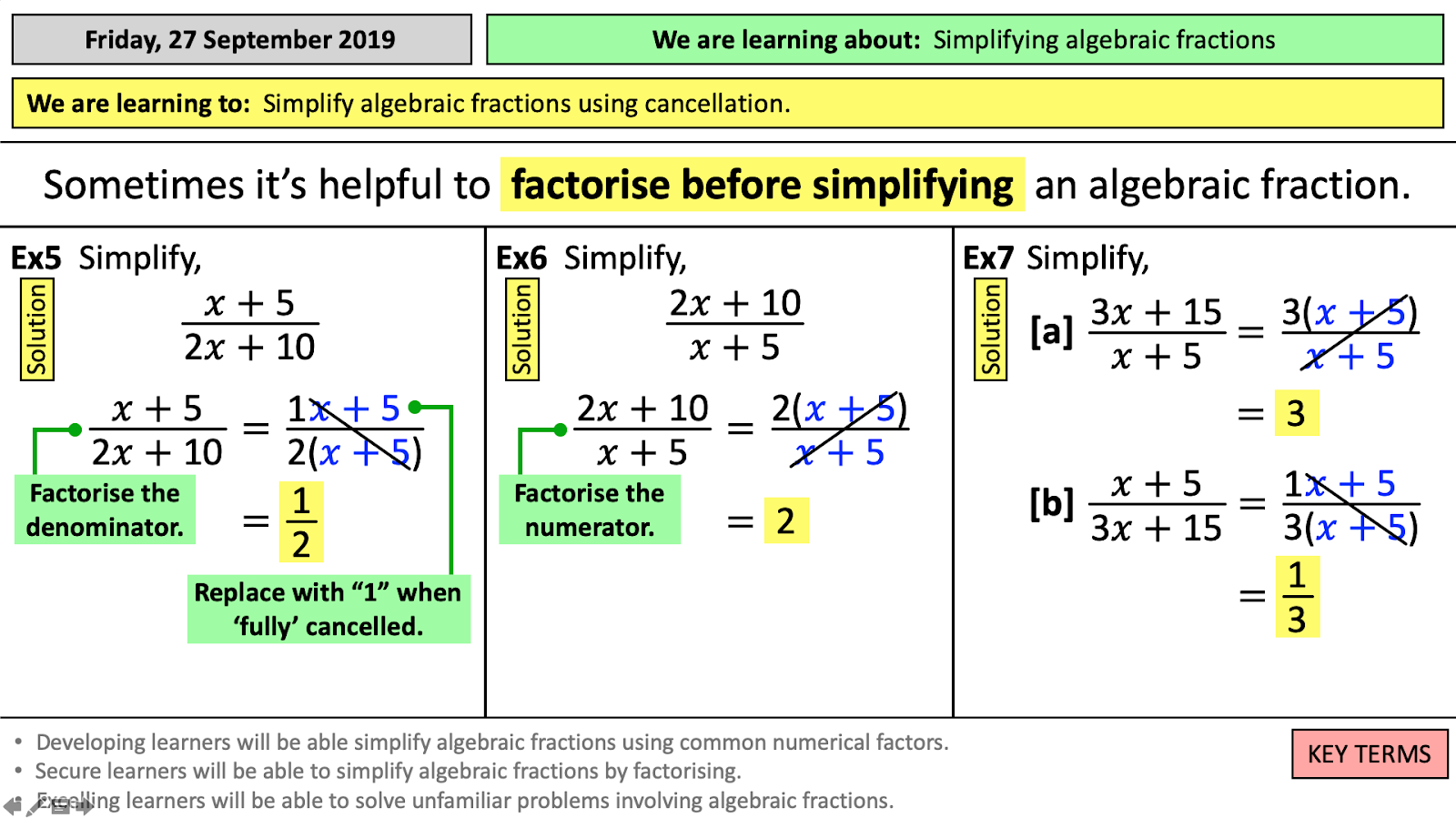 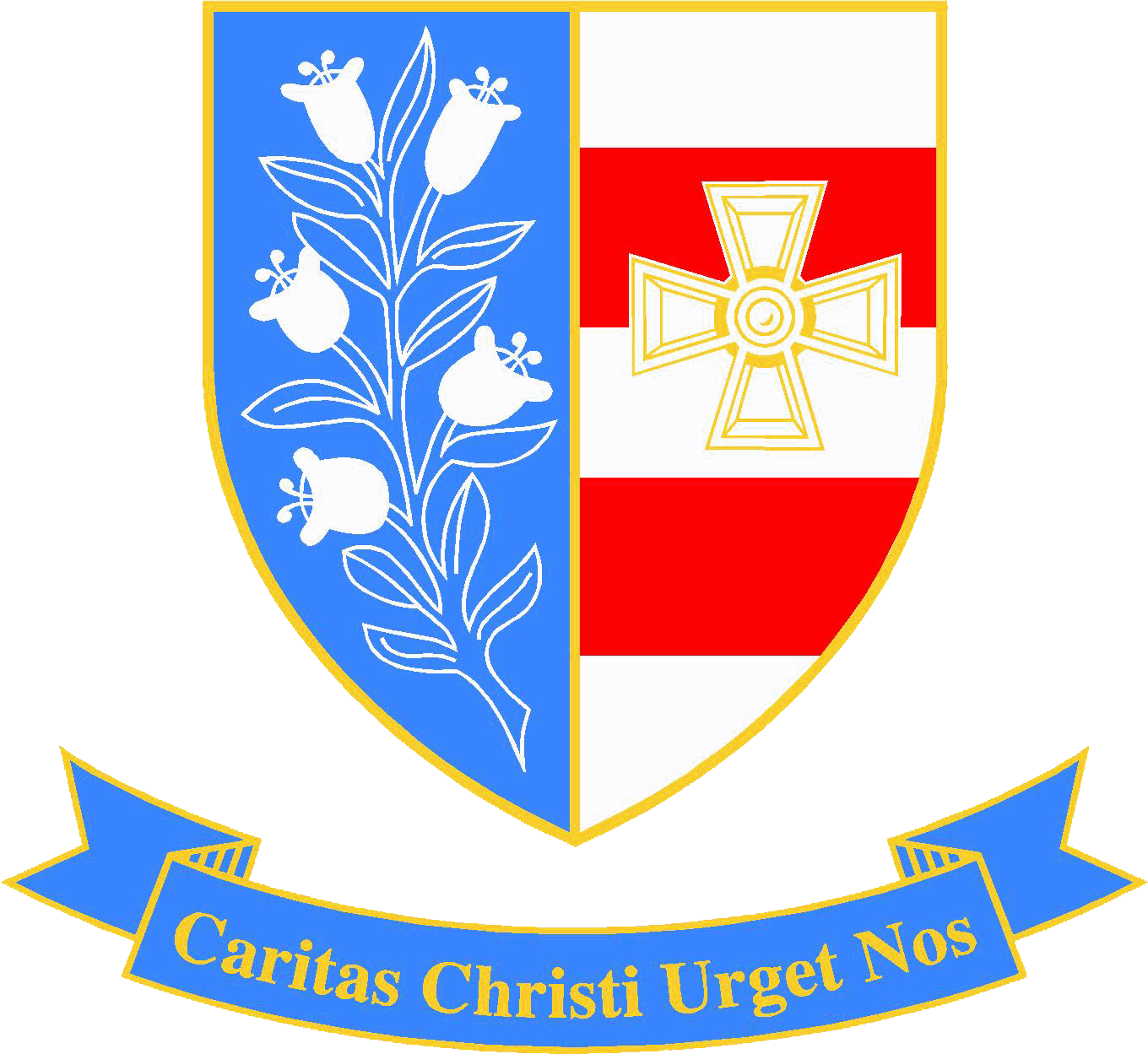 Circle Theorems
In this Unit students will study:
How to use circle theorems to find angles
Prove Circle Theorems
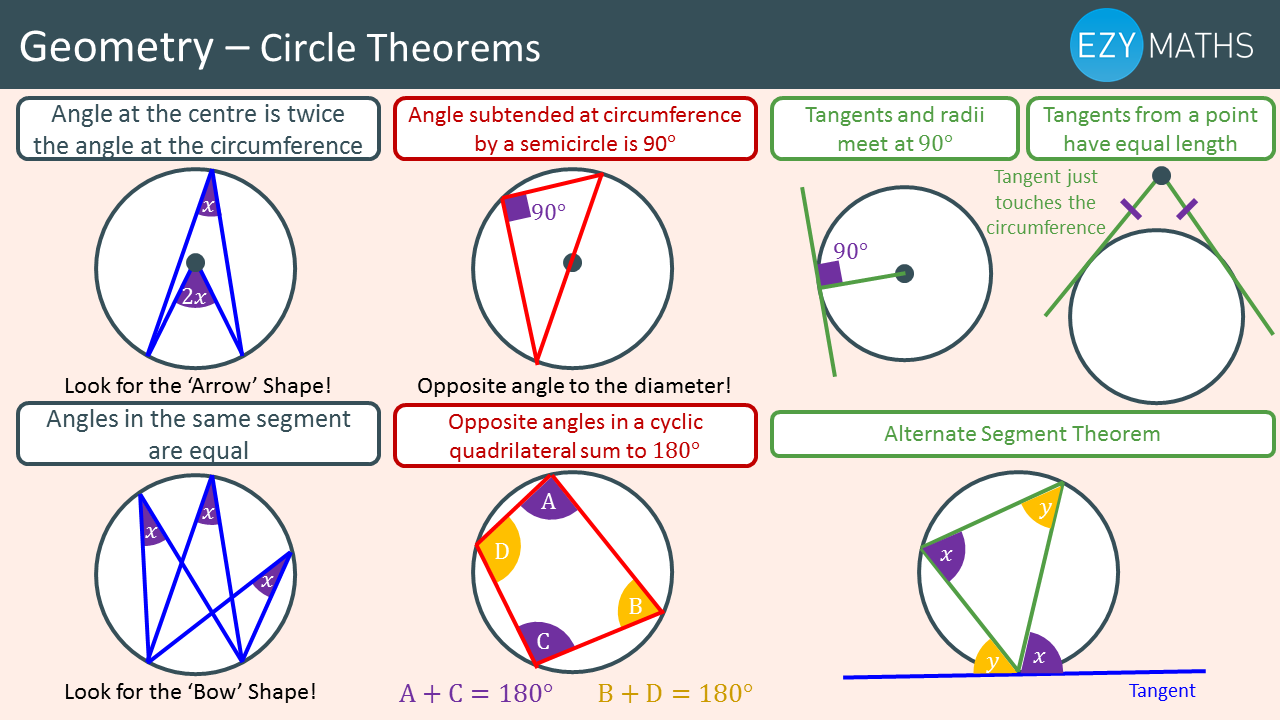 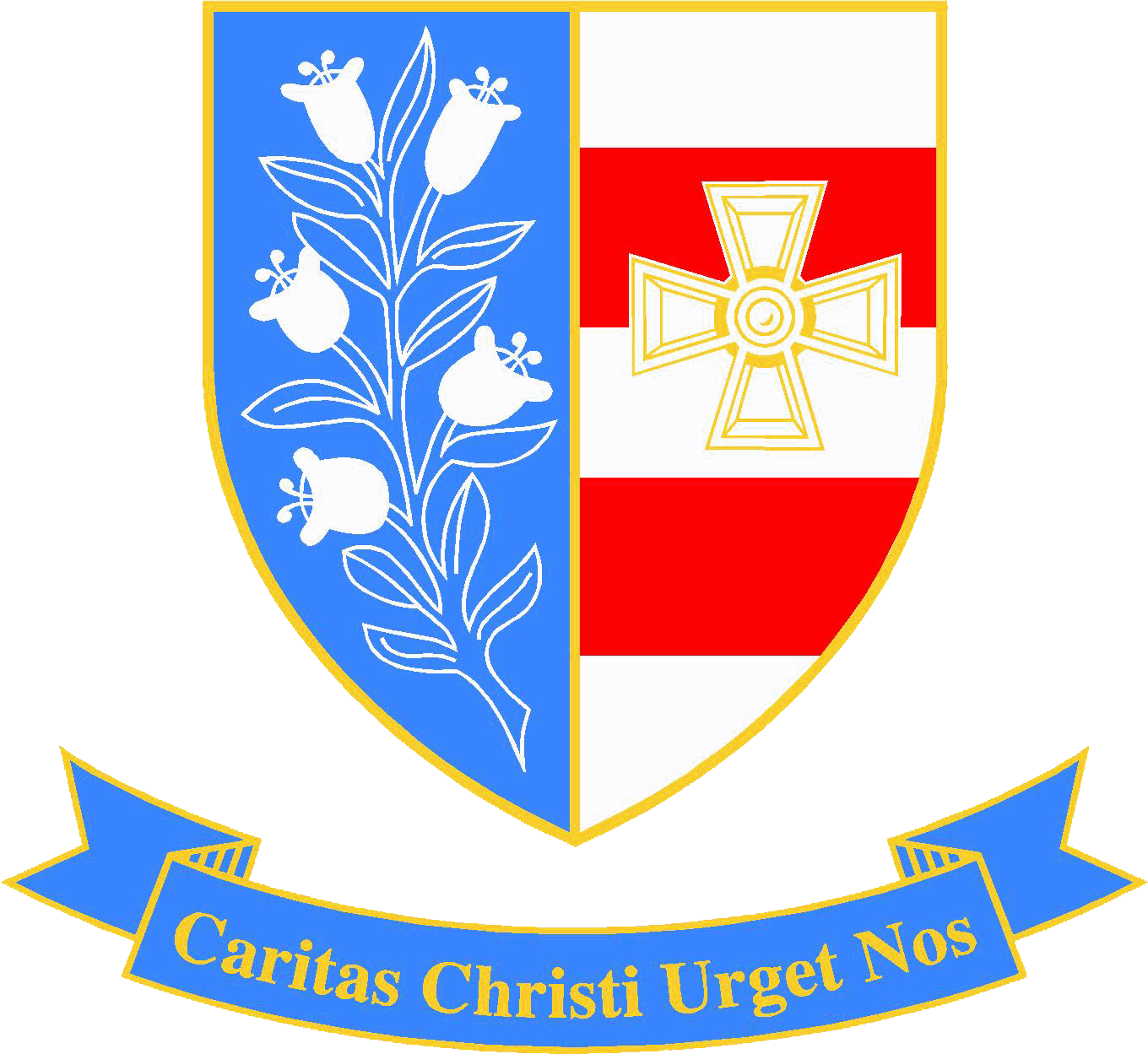 Quadratics
In this unit your child will study:
How to show inequalities on a graph
How to plot and use quadratic graphs
How to use quadratic graphs to find solutions
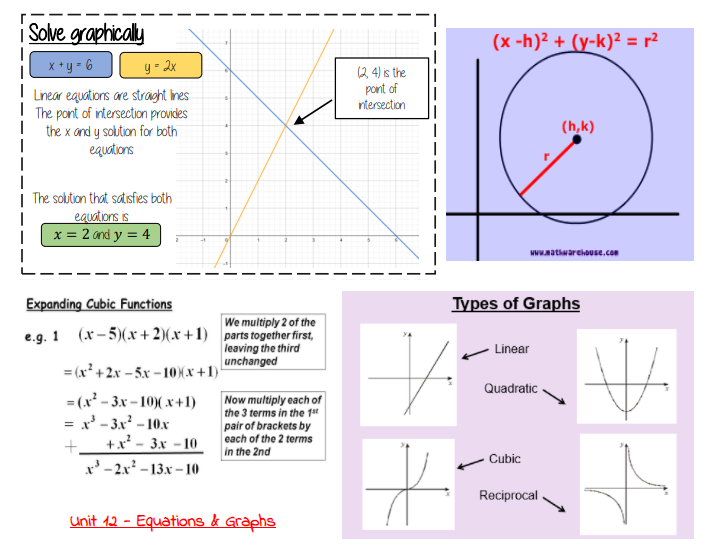 We recommend pupils have a Casio scientific calculator.  
The Casio calculator featured is the one we use when demonstrating in lessons.
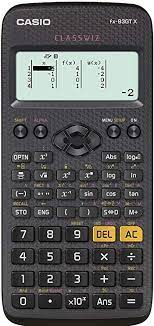 On our school website there is a calculation policy showing the methods we use for common operations.  
It can be found at:
Our School > Policies
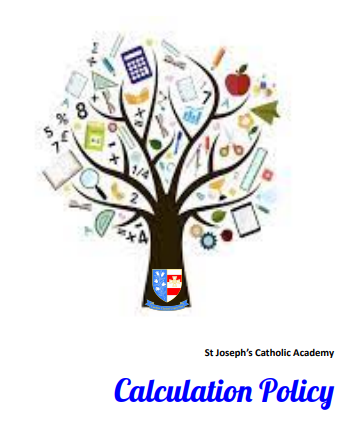